Construct 2: Platformer Tutorial
Windows 8  Windows Phone 8  Web  Mobile  … and more!
By Shahed Chowdhuri
Sr. Technical Evangelist
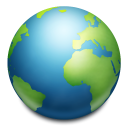 WakeUpAndCode.com
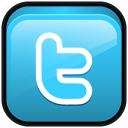 @shahedC
[Speaker Notes: Title Page: Intro to Indie Game DevelopmentWindows  Web  Xbox   Mobile

By Shahed Chowdhuri
Technical Evangelist

Blog: WakeUpAndCode.com
Twitter: @shahedC]
Prerequisites
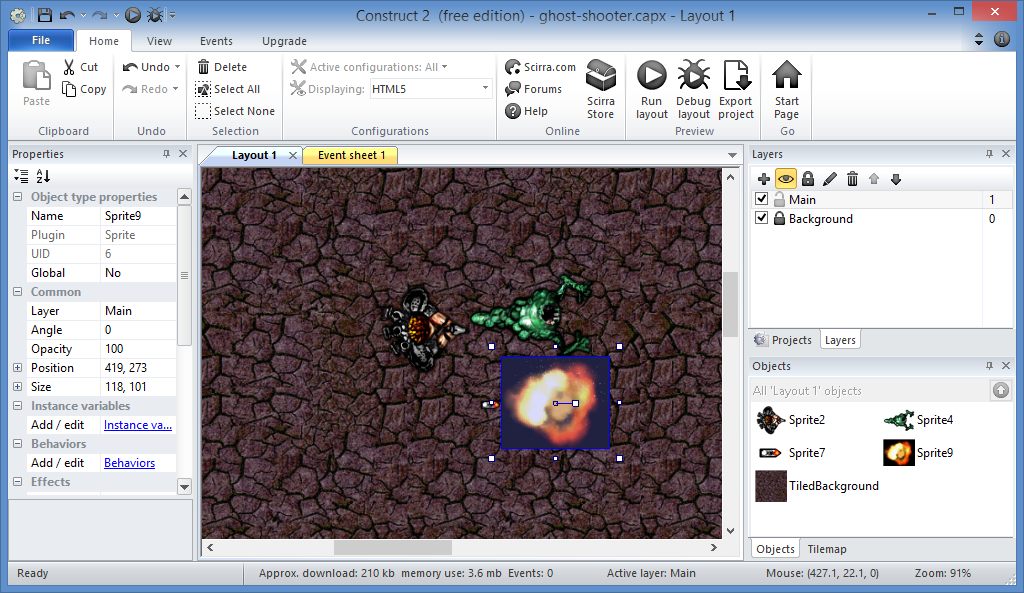 Ghost Shooter Tutorial
Flapping Bird Tutorial




Both available at:
Construct 2 – Step by Step
http://wakeupandcode.com/construct-2-step-by-step/
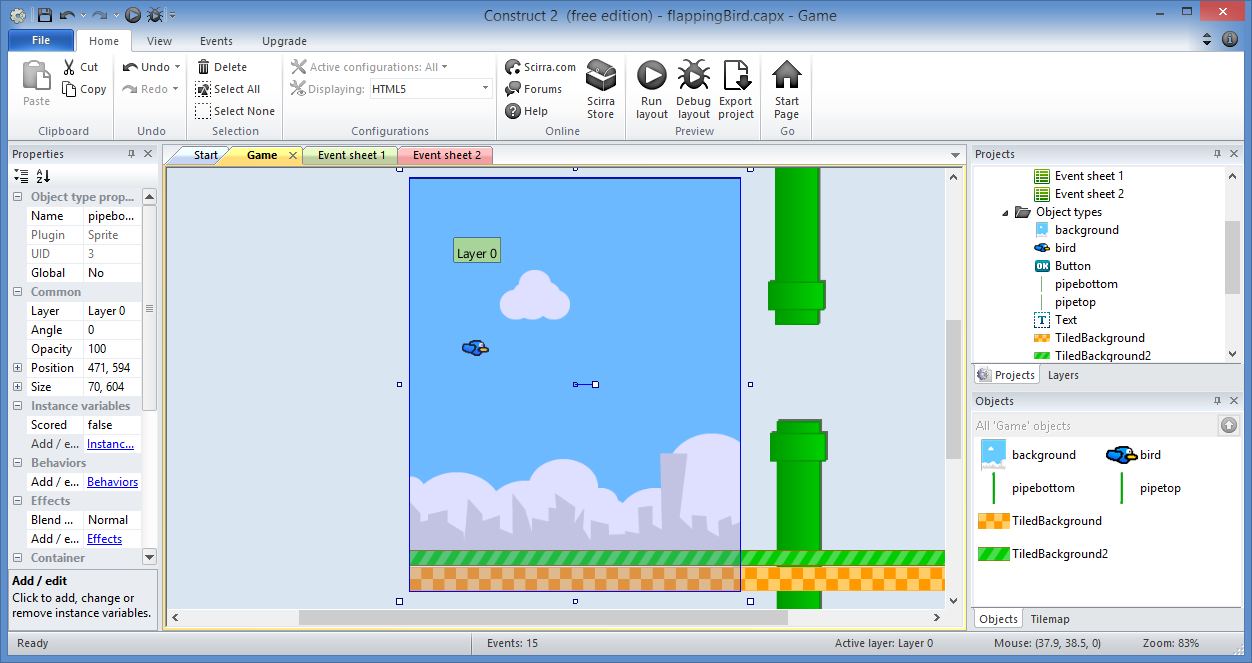 Step 1: Save a New Project, “platformer.capx”
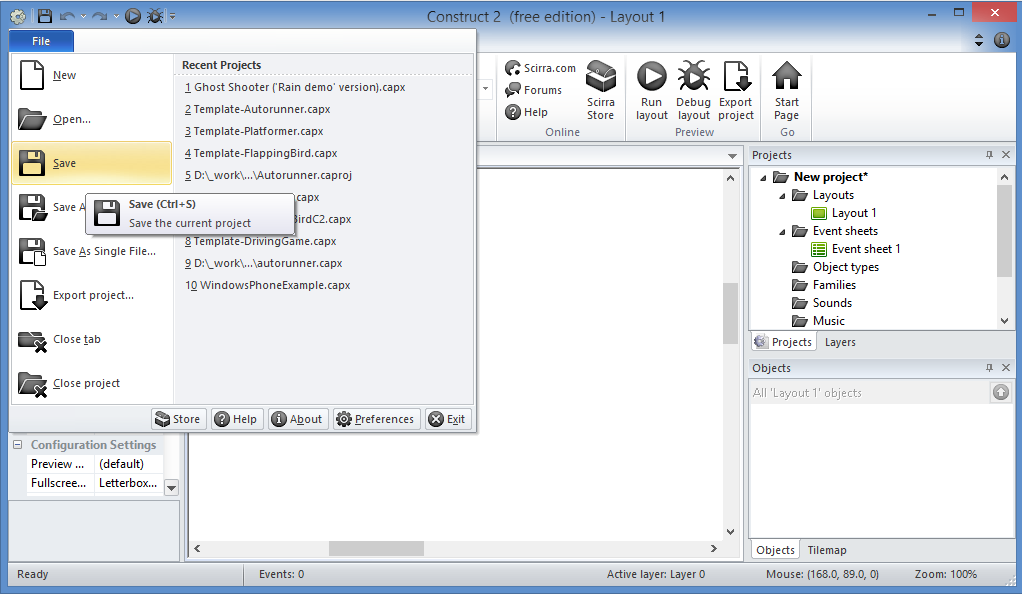 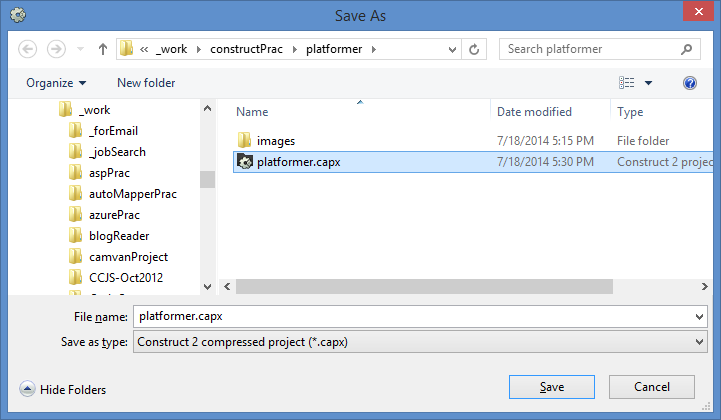 Enter
File name
Save!
Step 2: Change Layout size
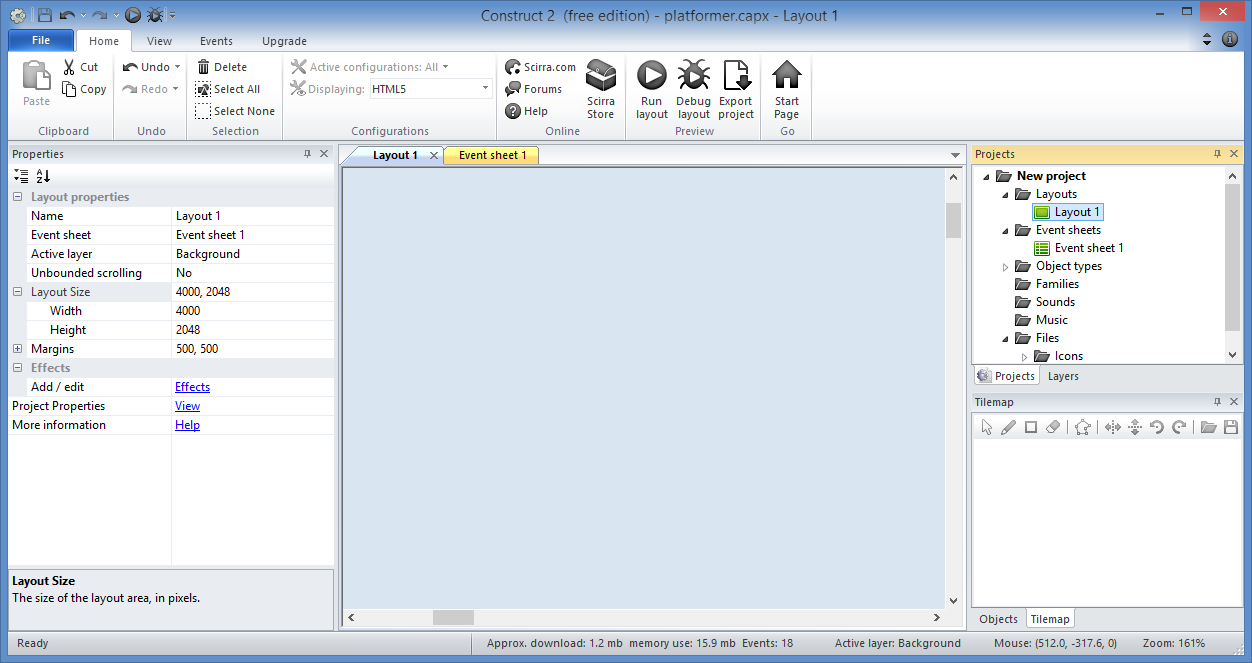 Layout Size
Width = 4000
Height = 2048
Step 3: Prepare Your Layers
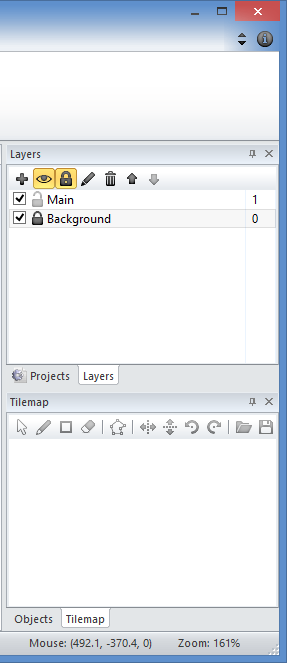 Bottom layer
Rename it “Background”
Remember to Lock it later!

New layer
Add new layer
Rename it “Main”
Step 4: Add Background, update properties
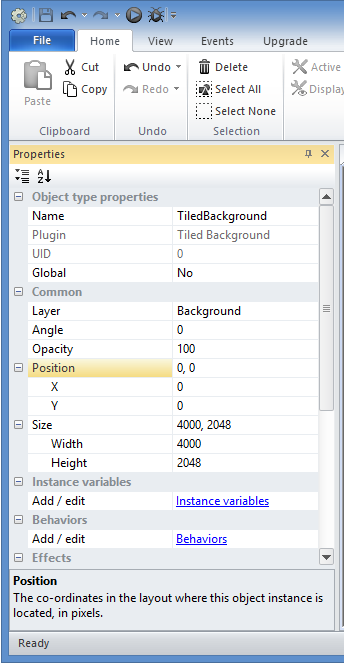 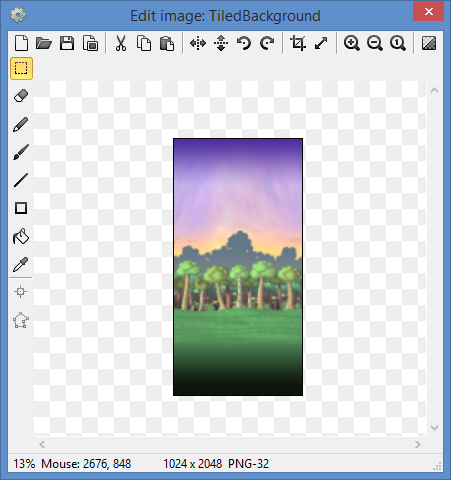 Update:
Name
Position
Size
Step 5: Add New Sprite -> Tile
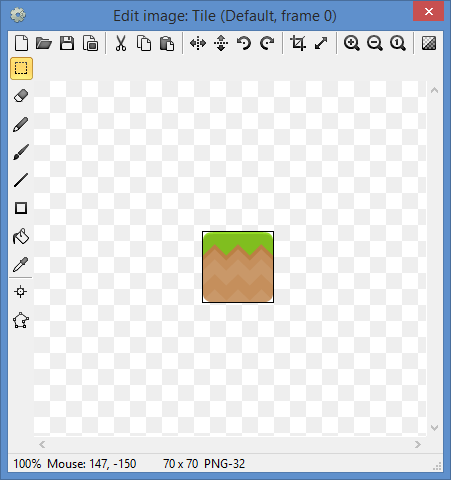 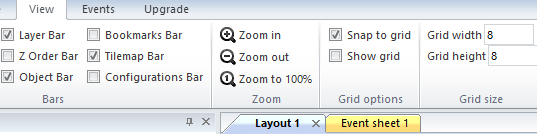 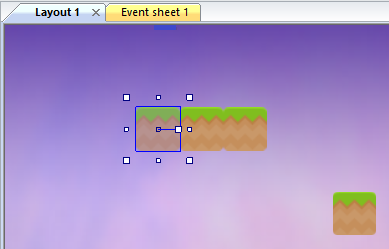 Tips:
Rename sprite object to “Tile”
Check “Snap to Grid”. 
Ctrl-Click and Drag to create more.
Step 6: Add New Sprite -> Player
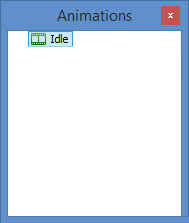 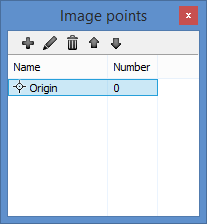 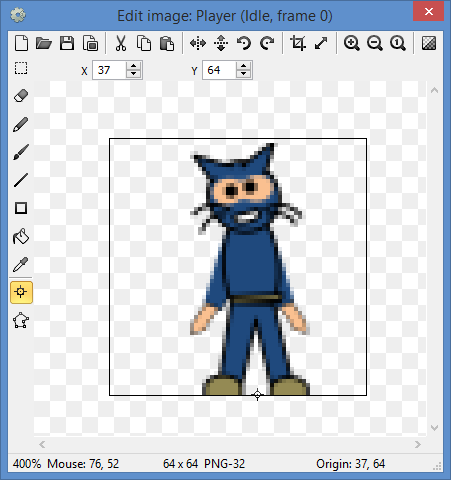 Tips:
Rename sprite object to “Player”
Rename Default animation to “Idle”
Set origin to bottom center point
Step 7: Add New Sprite -> PlayerBox
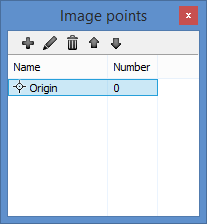 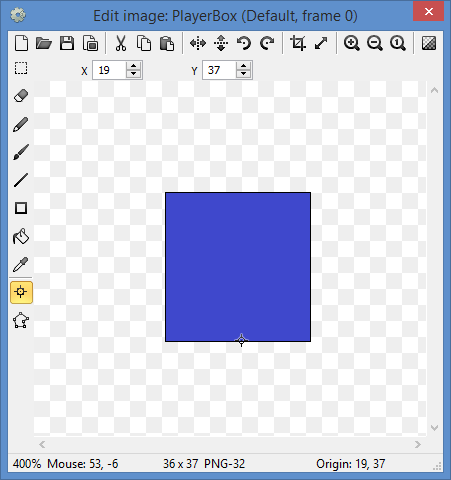 Tips:
Rename sprite object to “PlayerBox”
Set origin to bottom center point
Step 8: Cover Player with PlayerBox
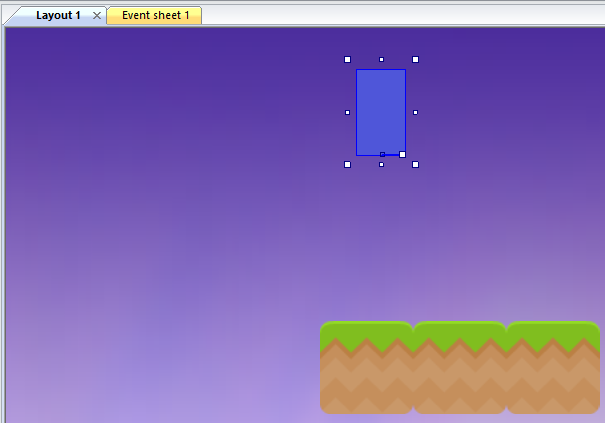 Tips:
Resize PlayerBox to match Player
Position PlayerBox over Player
Step 9: Add Behaviors to PlayerBox
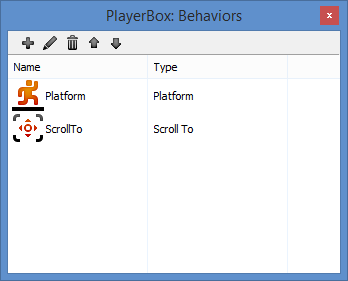 Add the following behaviors:
Platform
ScrollTo
Step 10: Update PlayerBox Properties
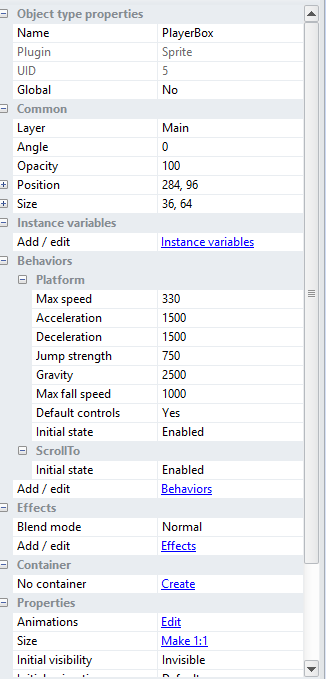 Update the following for Platform:
Jump Strength = 750
Gravity = 2500



Also update:
Initial visibility = Invisible
Step 11: Add Behaviors to Tile object
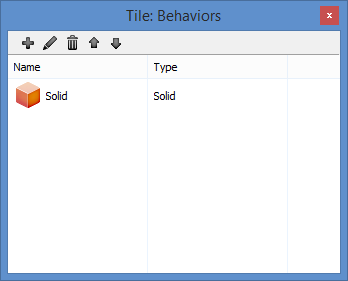 Add the following behaviors:
Solid
Step 12: Add Event for Player to follow Box
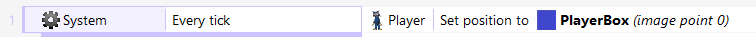 Add Event
Object: System
Condition: Every tick
Action: 
Object: Player
Event: Set position to PlayerBox (image point 0)
Step 13: Add Keyboard Support
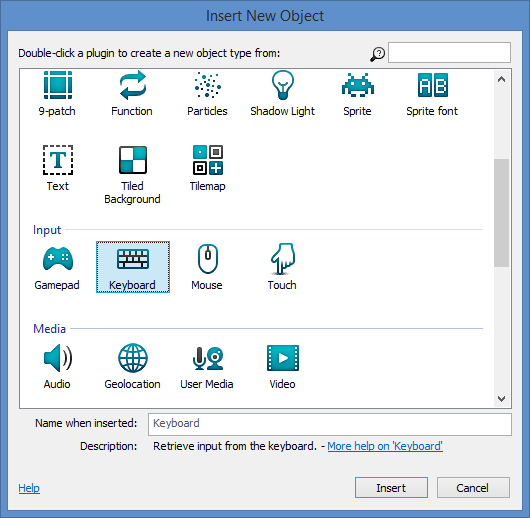 Tips:
Insert New Object  Keyboard
Add 2 events for Left/Right
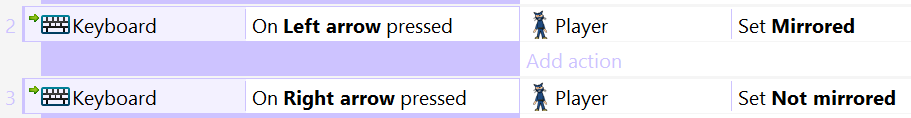 Step 14: Update Project Window Size
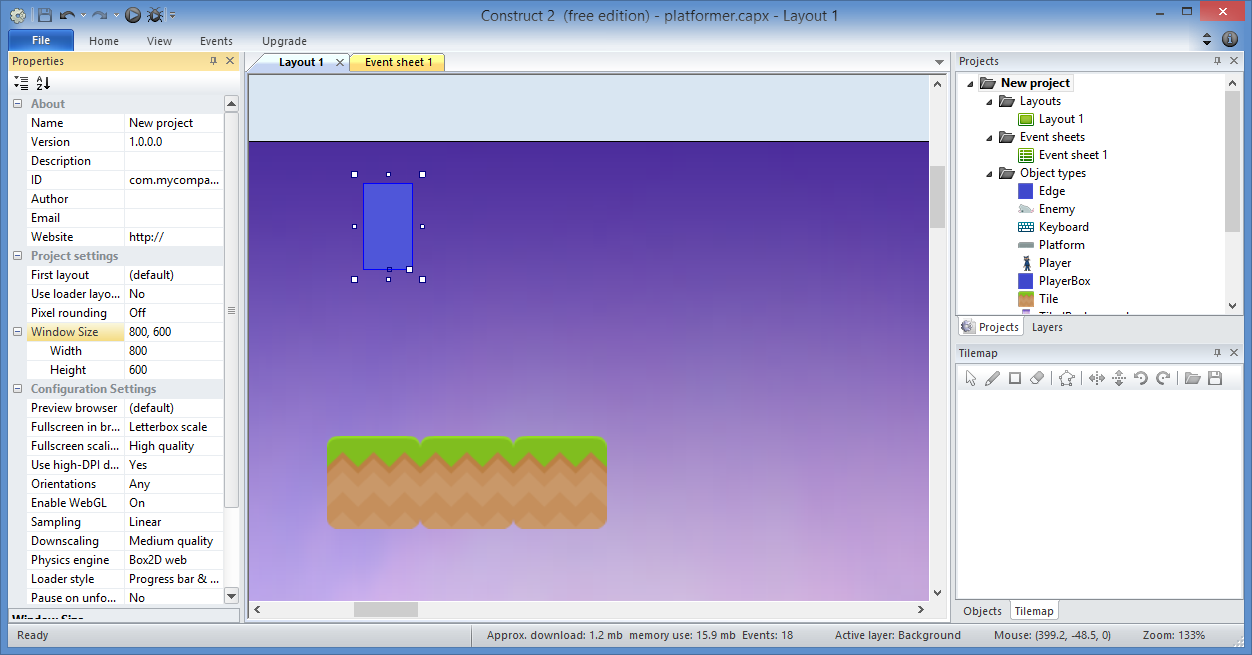 Tip: Set Window Size: 800, 600
Step 15: Create More Tiles
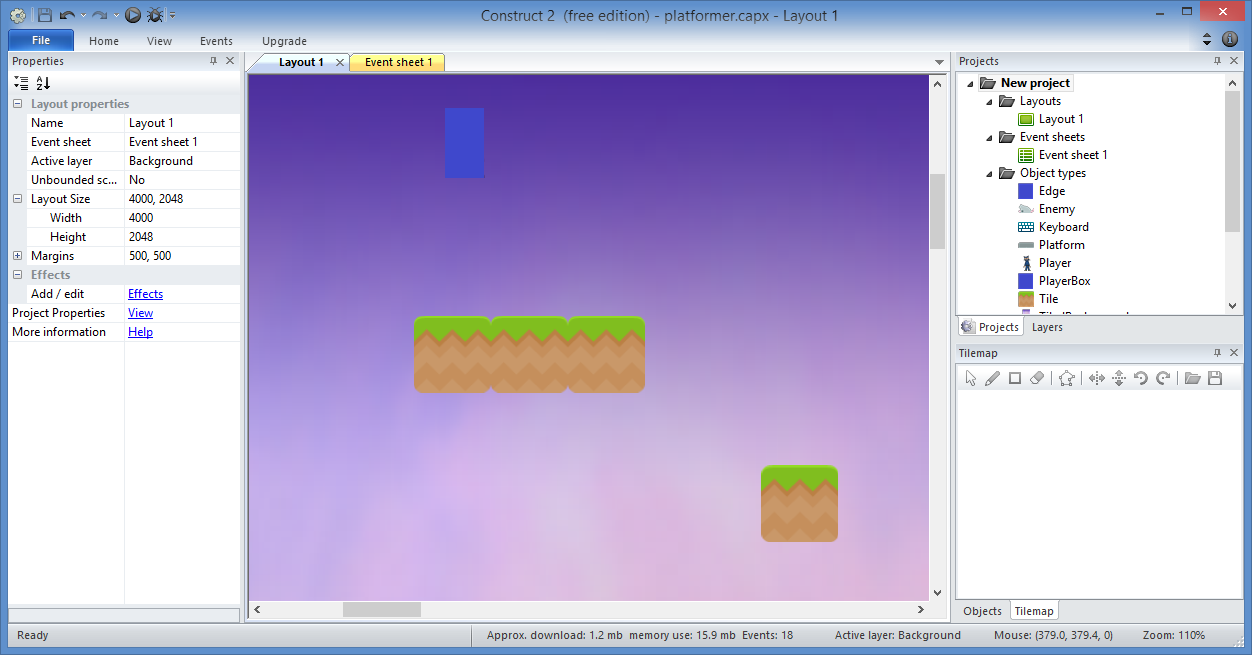 Tip: Ctrl-Click and Drag to create more tiles
Step 16: Add Run and Jump Animations
Tips: 
Right-Click Animations window to Add each animation
Import Sprite Strip as 4x4 for each
Remove empty frames
Clean up any stray pixels
Rename to “Run” and “Jump”, respectively
Set origin to bottom center point for all frames
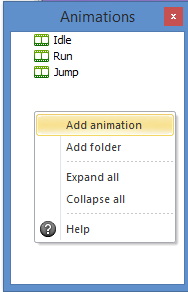 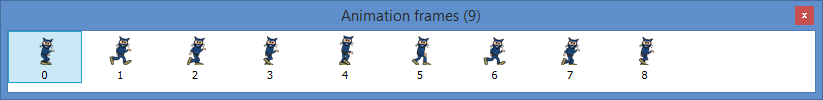 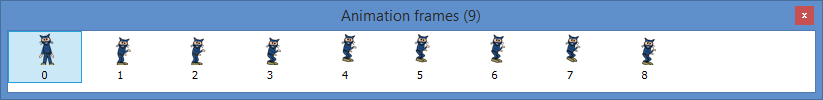 Step 17: Add Events for Running and Stopping
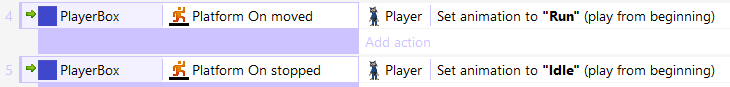 Add Events
Object: PlayerBox
Condition: (Platform) On moved
Action: 
Object: Player
Event: Set animation to “Run”
Add Events
Object: PlayerBox
Condition: (Platform) On stopped
Action: 
Object: Player
Event: Set animation to “Idle”
Step 18: Add Event for Jumping and Landing
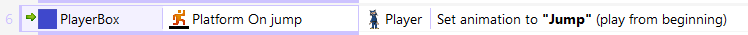 Add Event
Object: PlayerBox
Condition: (Platform) On jump
Action: 
Object: Player
Event: Set animation to “Jump”
Add Event with sub-events
Object: PlayerBox
Condition: (Platform) On landed
Sub-events: (see details below)
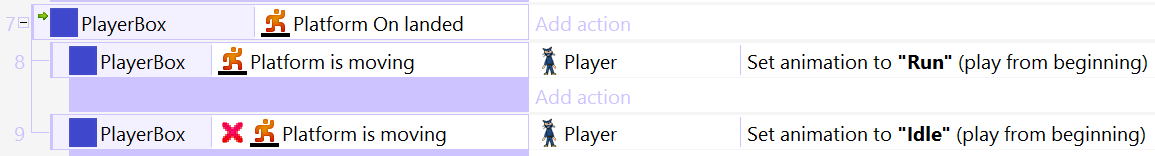 Step 19: Add New Sprite -> Enemy
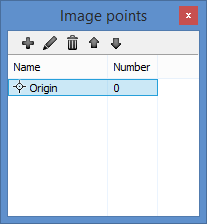 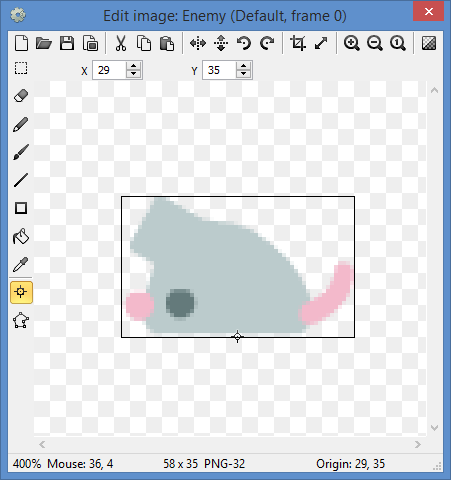 Tips:
Rename sprite object to “Enemy”
Set origin to bottom center point
Step 20: Place enemies on blocks
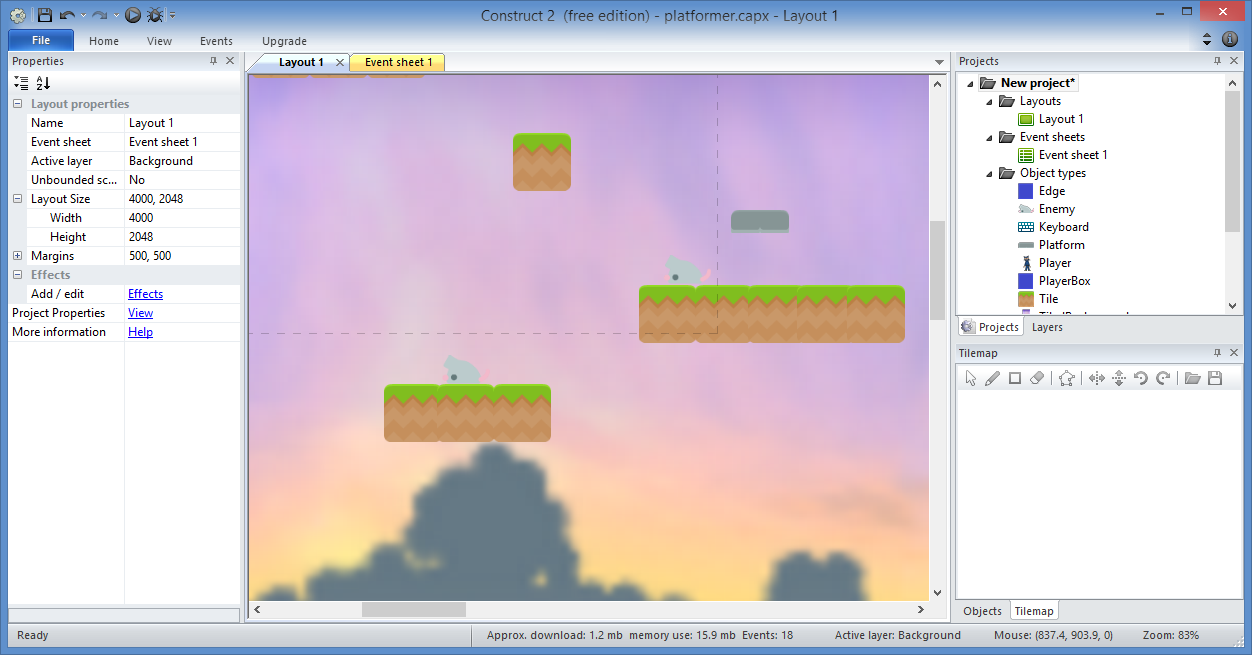 Tip: Ctrl-Click and Drag to copy enemy
Step 21: Add Behaviors to Player object
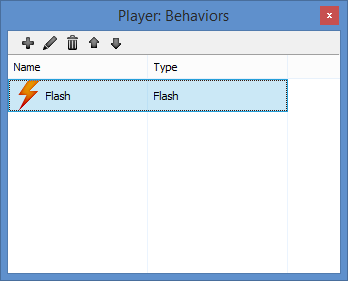 Add the following behaviors:
Flash
Step 22: Add New Event for Collision
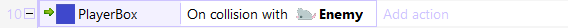 Add Event
Object: PlayerBox
Condition: On collision with another object  Enemy
Action:
Step 23: Add New Event for Collision
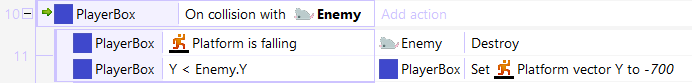 Add Actions:
Object: Enemy
Event: Destroy

Object: PlayerBox
Event: Set (Platform) vector Y
Value: -700
Add Sub-Event:
Object: PlayerBox
Condition: (Platform) is falling

Add another condition:
Object: PlayerBox
Condition: (Compare Y) < Enemy.Y
Step 24: Add Else for Collision
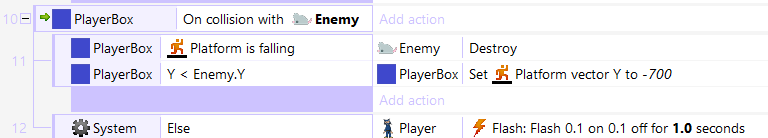 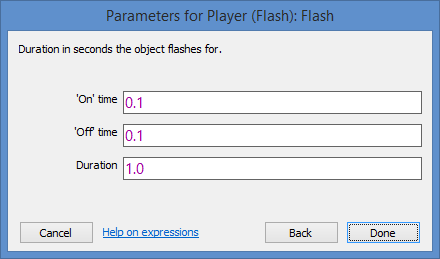 Add Else condition:
Object: System
Condition: Else
Action:
Object: Player
Action: Flash 0.1 on 0.1 off after 1.0 	seconds
Step 25: Add Behaviors to Enemy
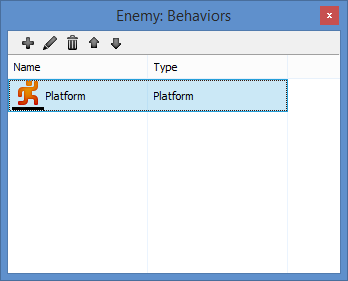 Add the following behaviors:
Platform
Step 26: Update Enemy Platform Behavior
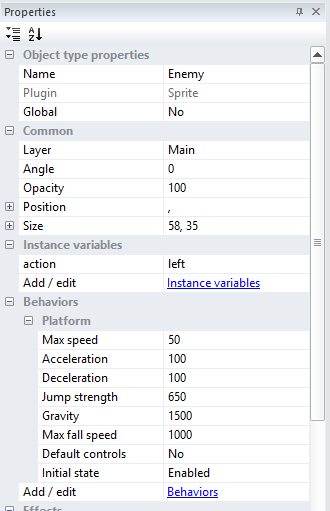 Update the following:
Max Speed: 50
Acceleration: 100
Deceleration: 100
Default Controls: No
Step 27: Add New Sprite -> Edge
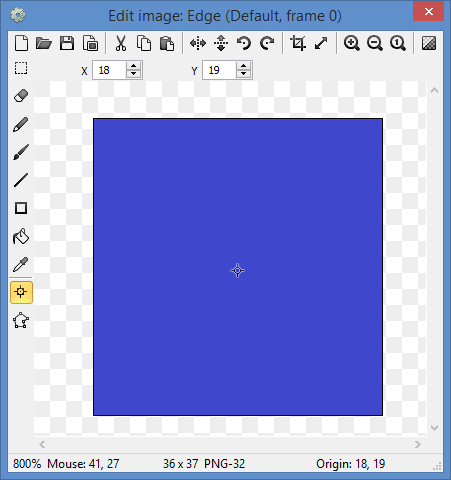 Tips:
Rename sprite object to “Edge”
Step 28: Place along edges using Ctrl + Drag
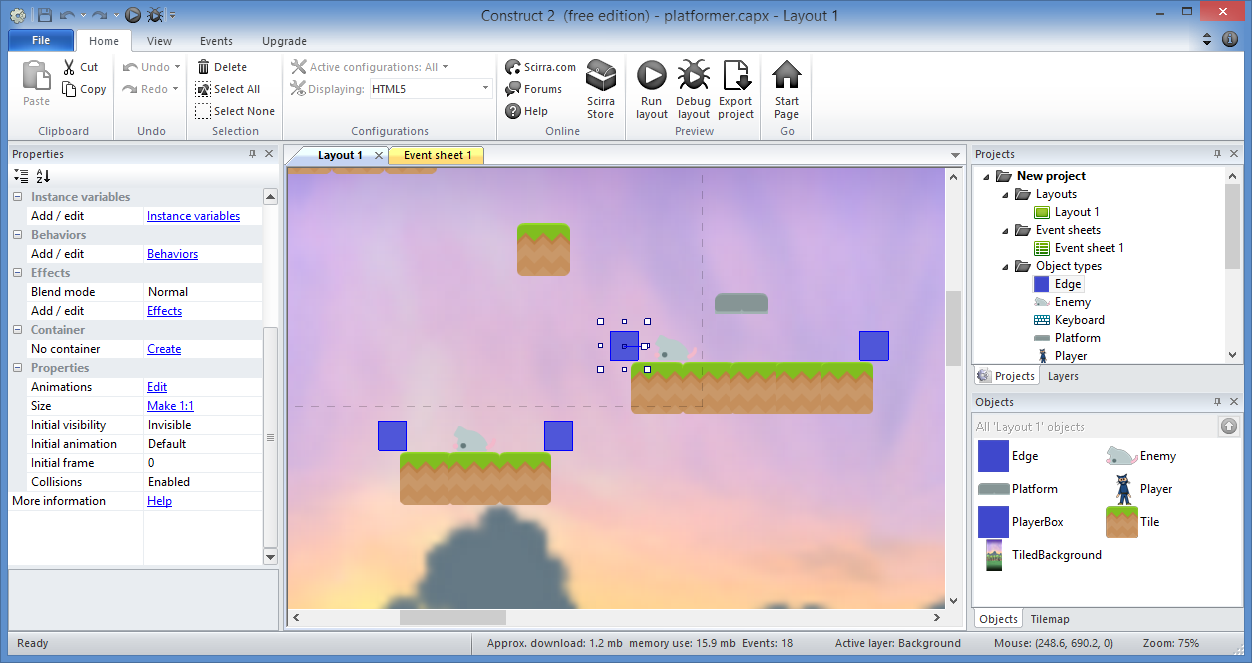 Tip: Make the Edge object Invisible
Step 29: Add New instance variable to Enemy
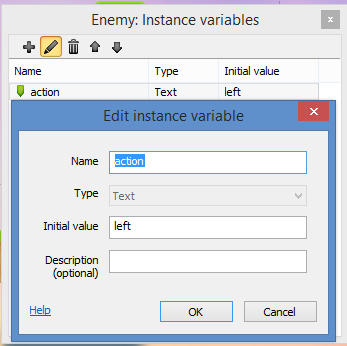 Instance Variable:
Name: action
Type: Text
Initial value: left
Description (optional)
Step 30: Create Event for “right” movement
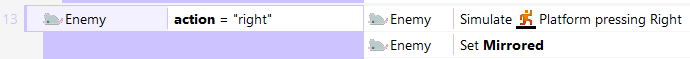 Add Event:
Object: Enemy
Condition: (compare instance variable), action = “right”
Action:
Object: Enemy
Action: Simulate (platform) pressing Right
Object: Enemy
Action: Set Mirrored
Step 31: Create Event for “left” movement
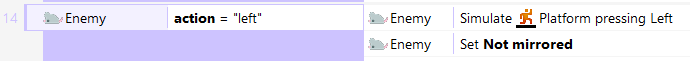 Add Event:
Object: Enemy
Condition: (compare instance variable), action = “left”
Action:
Object: Enemy
Action: Simulate (platform) pressing Left
Object: Enemy
Action: Set Not mirrored
Step 32: Create Event for Edge collision
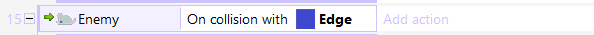 Add Event:
Object: Enemy
Condition: On collision with Edge
Action:
Step 33: Create Sub-Event with Actions
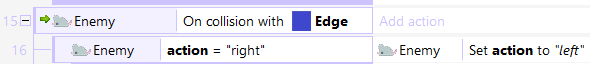 Add Sub-Event:
Object: Enemy
Condition: (compare instance variable), action = “right”
Action:
Object: Enemy
Action: (Set value) action to “left”
Step 34: Create Else Condition
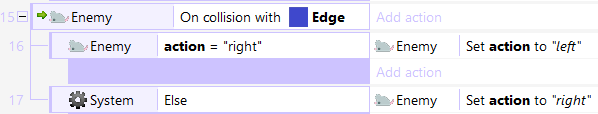 Add Else Condition:
Object: System
Condition: Else
Action:
Object: Enemy
Action: (Set value) action to “right”
Step 35: Add New Sprite -> Platform
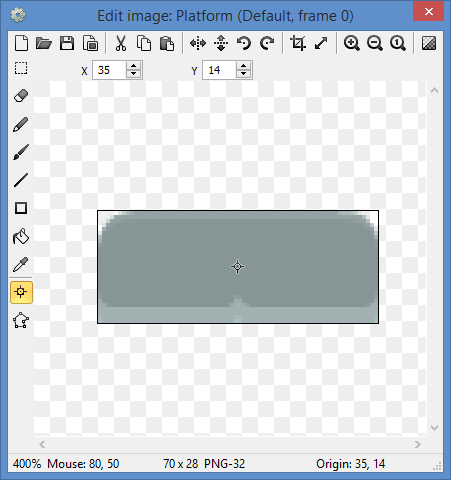 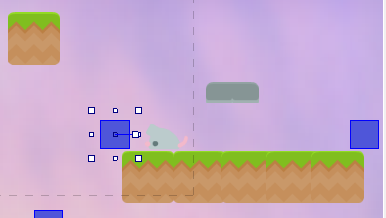 Tips:
Rename sprite object to “Platform”
Place it higher than a Tile.
Ctrl-Click and Drag to create more.
Step 36: Add Behavior to Platform
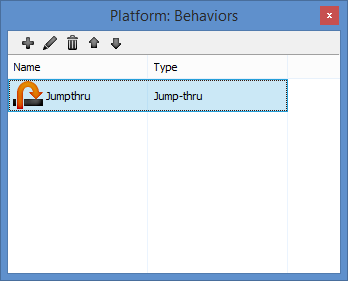 Add the following behaviors:
Jump-thru
Step 37: Add New Event for Player falling out
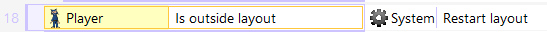 New Event
Object: Player
Condition: Is outside layout
Action:
Object: System
Action: Restart layout
Step 38: Add Moving Platforms
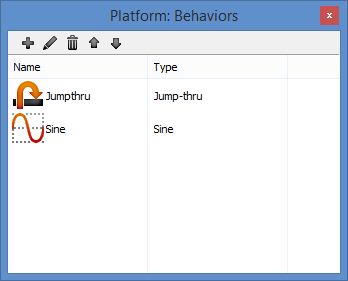 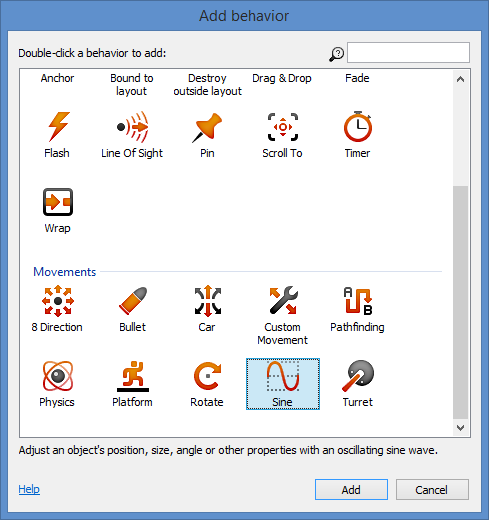 Add Behavior
Sine
Step 39: Customize Graphics
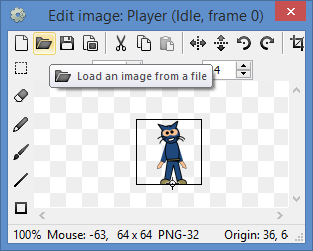 Download Free Graphics
Free Bundle from Scirra: 
http://www.scirra.com/freebundle.zip  
Top-down shooter + zombies: 
http://gfxpax.blogspot.com/2011/07/top-down-shooter-zombie-pack.html
Tiled Backgrounds, etc: 
http://sandbox.yoyogames.com/make/resources
Step 40: Export to HTML5 Website
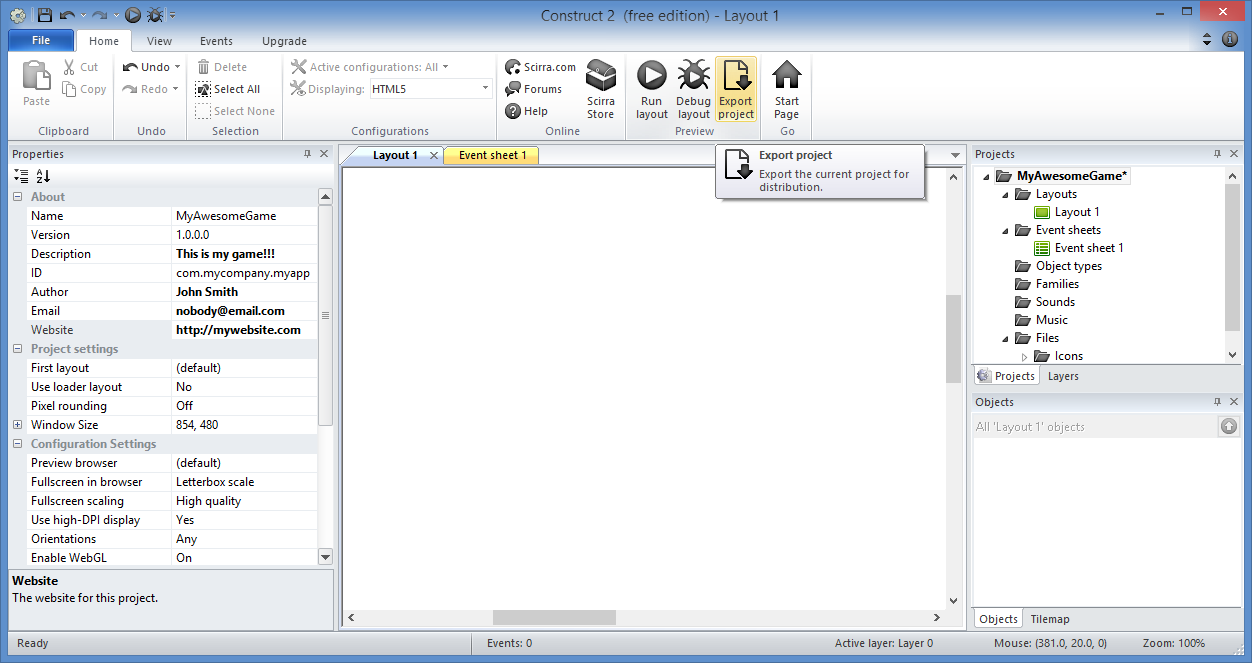 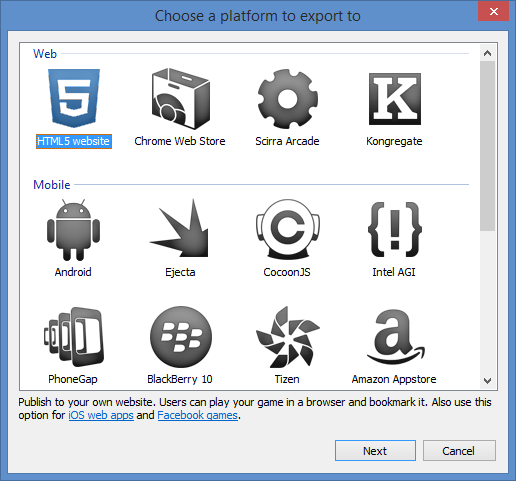 Export Project
Play Your Game!!!
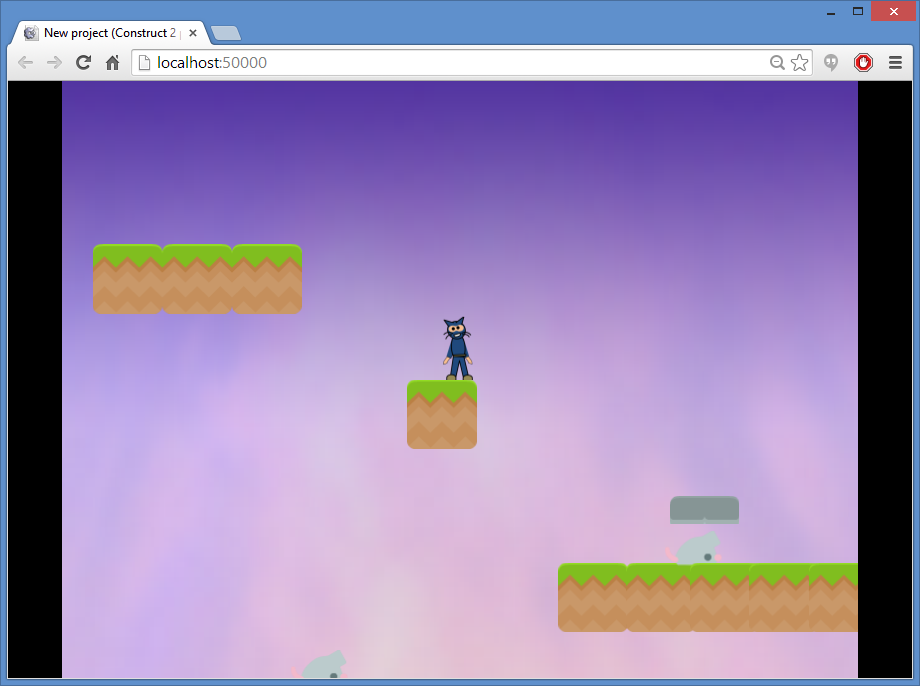 (END of Platformer tutorial)
Derived from ‘How to make a Platform game’ originally published by Ashley
Updated with different graphics and simplified animations